Оптимизация процесса выбора профессии: от компетенций к эффективности
ГУО «Минский городской институт развития образования»
управление воспитательной и социальной работы
Захожая Н.Н., начальник управления, доцент кафедры философии и гуманитарных проблем образования
Вызовы ХХI века
Век информационных технологий
Изменение мира профессий
Изменение структуры занятости
Скорость изменения технологий
Глобальность мира
ВРЕМЯ ГЕРОЕВ
11 важных качеств Forbes в ХХI веке
1.Критическое мышление 
2. Комплексный подход к решению проблем 
3. Оценка вариантов решений 
4. Принятие решений 
5. Умение слушать и вникать в суть 
6. Знание компьютеров и программ 
7. Математика. Умение применять на практике 
8. Системный анализ 
9. Мониторинг и оценка деятельности себя, других людей и организаций 
10. Программирование. Написание компьютерных программ
11. Знание системы продаж и маркетинга
Атлас новых профессий
Мультиязычность и мультикультурность 
Навыки межотраслевой коммуникации 
Клиентоориентированность 
Умение управлять проектами и процессами 
Умение быстро принимать решения, распределять ресурсы и управлять своим временем 
Творческие способности 
 Умение работать с коллективами, группами и отдельными людьми 
Работа с искусственным интеллектом
 Системное мышление
 Экологическое мышление
Компоненты профессиональной компетентности
Для становления будущего специалиста особенно значимой является профессиональная компетенция, которая выражается в способности успешно действовать на основе практического опыта, умения и знаний при решении задач профессионального рода деятельности.
1) социально-правовая компетентность – знания и умения в области взаимодействия с общественными институтами и людьми, а также владение приемами профессионального общения и поведения;
2) персональная компетентность – способность к постоянному профессиональному росту и повышению квалификации, а также реализации себя в профессиональном труде;
3) специальная компетентность – умение решать типовые профессиональные задачи и оценивать результаты своего труда, способность самостоятельно приобретать новые знания и умения по специальности;
4) аутокомпетентность – адекватное представление о своих социально-профессиональных характеристиках и владение технологиями преодоления профессиональных деструкции;
5) экстремальная компетентность – способность действовать во внезапно усложнившихся условиях.
КОМПЕТЕНЦИИ
Социально-трудовая компетенция означает владение знаниями и опытом в гражданско-общественной деятельности (выполнение роли учащегося, гражданина, представителя общественной организации), в социально-трудовой сфере (права потребителя, покупателя, клиента), в области семейных отношений (член семьи - сын, дочь, внук; будущий отец, мать), в вопросах экономики и права (способность анализировать ситуацию на рынке труда, учиться зарабатывать деньги, действовать в соответствии с личной и общественной выгодой, владеть этикой отношений); на уровне старшеклассника – в вопросах профессионального самоопределения. 

В стенах учреждения образования учащийся постепенно овладевает минимально необходимыми для жизни в современном обществе навыками социальной активности и функциональной грамотности.
КОМПЕТЕНЦИИ
Компетенция личностного самосовершенствования направлена на то, чтобы успешно осваивать способы физического, духовного и интеллектуального саморазвития, осуществлять эмоциональную саморегуляцию и самоподдержку. 


Учащийся овладевает способами деятельности в собственных интересах и возможностях, что выражается в  непрерывном самопознании, самовоспитании личностных качеств, формировании психологической грамотности, культуры мышления и поведения, в заботе о собственном здоровье .
Оптимизация триады профессионального выбора
Уровень знаний, способности, здоровье
Интересы, склонности
Мир профессий, потребность в кадрах
Процесс, в котором, сначала выявляются «ХОЧУ» и «МОГУ», а затем сопоставляются с «НАДО». «Хочу» - это круг интересов, склонности личности («хочу знать», «хочу делать»), анализ своих увлечений, беседы с родителями, знакомыми, тесты. Каждый имеет потенциальные возможности развивать свои способности, заниматься дополнительно по интересному для себя направлению, пробовать создать что-то сам, интересоваться новостями науки, производства. «Могу» - это проблема человеческих возможностей («могу делать»), необходимо собирать как можно больше информации, которая помогает принять решение, уровень знаний, необходимый для овладения основами профессии, уровень здоровья, особенности характера, возможности, самодисциплина. «Надо» - это потребности рынка труда, возможность найти работу, либо обоснованный расчет на устройство по выбранному профилю. 
Ответ на эти вопросы -  это определение интересов, склонностей и способностей, значимости профессии для общества
Типичные ошибки и затруднения при выборе профессии
Увлечение только внешней стороной профессии без учета ее минусов.
Выбор только на основании высокой оплаты труда. 
Предубеждение в отношении престижности, не престижности профессии. 
Выбор профессии из соображения престижности (популярности) в обществе. 
Подчинение давлению родных, других значимых людей без особых собственных желаний. 
Отождествление учебного предмета с профессией. 
Перенос отношения к человеку (представителю данной профессии) на саму профессию. 
Выбор профессии «за компанию» с друзьями. 
Неумение (без учета индивидуальных особенностей) разобраться в своих личных качествах, способностях, склонностях, мотивах выбора. 
Незнание или недооценка своих физических особенностей, ограничений, недостатков, существенных при выборе профессии. 
Категоричность выбора. 
Устаревшие представления о характере труда, об особенностях той или иной профессии. 
Предрассудки относительно некоторых важных для общества профессий (пренебрежение, выражаемое даже словами «торгаши», «фотомоделька» и др.).
Причины затруднений при выборе профессии:
Слабая информированность об учебных заведениях. 
Слабая информированность о мире профессий. 
Неумение оценить свои возможности.
 Мнение, что все решится само собой, отсутствие серьезного отношения к вопросу профессионального выбора. 
Труднодоступность привлекательной профессии. 
Большое количество одинаково привлекательных вариантов. 
Отсутствие интереса, к какой бы то ни было деятельности. 

Как можно преодолеть трудности 
Познакомиться с последним вариантом справочника по учебным заведениям. 
Получить индивидуальную консультацию по выбору профессии.
В процессе индивидуальной консультации: 
определить свои интересы и склонности; 
сопоставить их с имеющимися профессиями; 
выяснить профессионально важные качества интересующих профессий; 
путем тестирования или самонаблюдения прийти к выводу, в достаточной ли мере они развиты у вас; 
взвесить свои возможности, способности, взвесить требования рынка труда, составить приблизительный прогноз – велика ли будет потребность общества в специалистах данной профессии через 3 5 лет; выясните не только сферу деятельности, но и условия труда, его особенности.
В основе социализированности учащегося находится процесс социализации. Под социализацией понимается процесс вхождения индивида в социум, что порождает изменения в социальной структуре общества и в структуре личности. Социализация - процесс, посредством которого индивидом усваиваются нормы его группы таким образом, что через формирование собственного "Я" проявляется уникальность данного индивида как личности, процесс усвоения индивидом образцов поведения, социальных норм и ценностей, необходимых для его успешного функционирования в данном обществе. 
	Социализация осуществляется через следующие механизмы:  социальные нормы – общепринятые образцы поведения, регламентирующие взаимоотношения людей в обществе; социальный контроль – обеспечивает выполнение социальных норм; социальные роли – одобряемые образцы поведения, которые общество ожидает от человека; социальный статус – место личности в данной конкретной системе социальных взаимосвязей;  такт – умение человека чутко относится к другим  людям.
Успешную социализированность учащегося обеспечивают следующие характеристики личности: 
способность к изменению своих ценностных ориентаций, 
умение находить баланс между своими ценностями и требованиями роли при избирательном отношении к социальным ролям;
 ориентация не на конкретные требования, а на понимание универсальных моральных человеческих ценностей и др. 

Cоциализированность  имеет 
«мобильный характер»,
 она может превратиться из успешной в неудачную, и в этом случае возможность вновь достичь успеха зависит от способности личности адаптироваться к новым условиям.
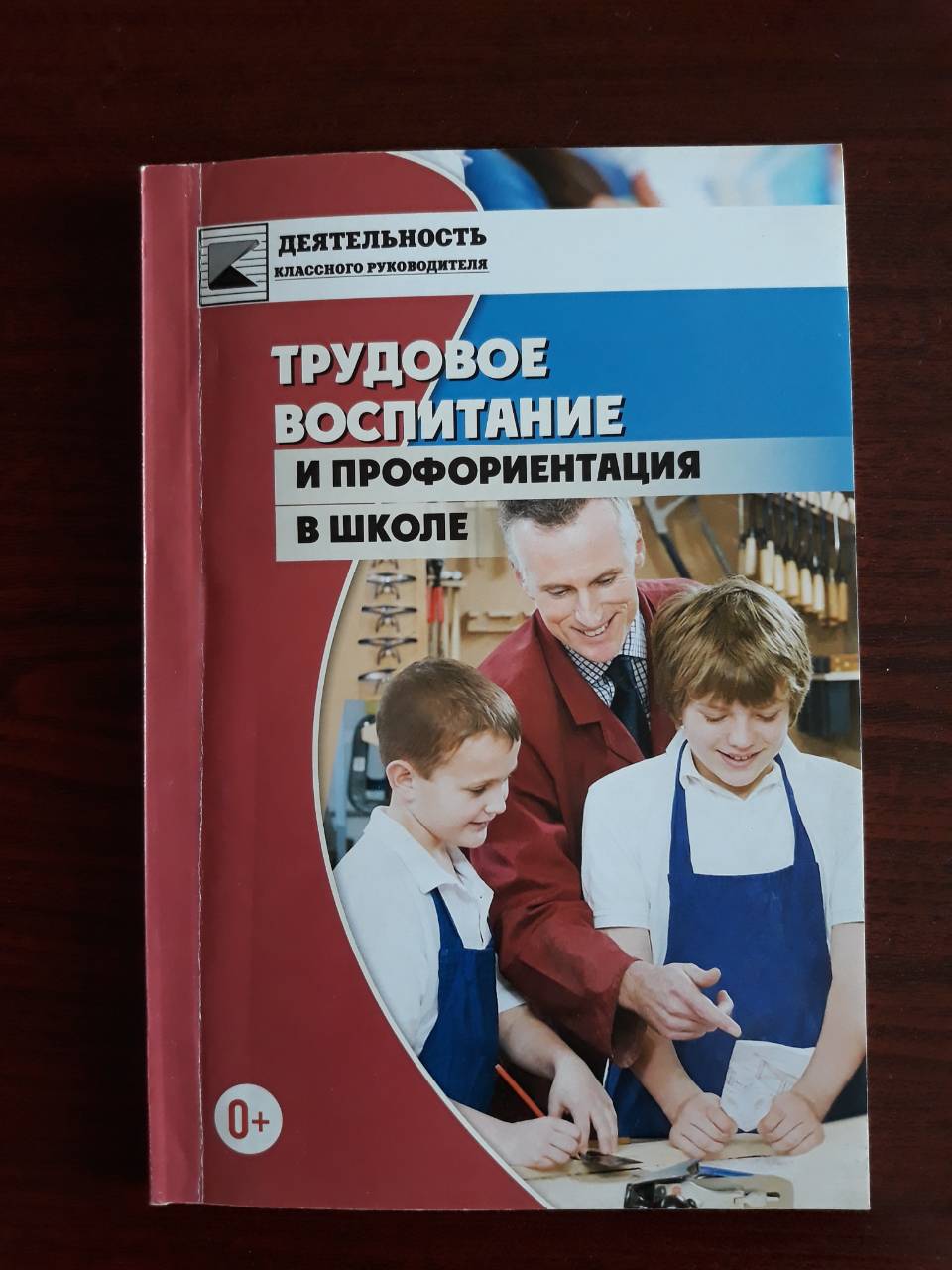 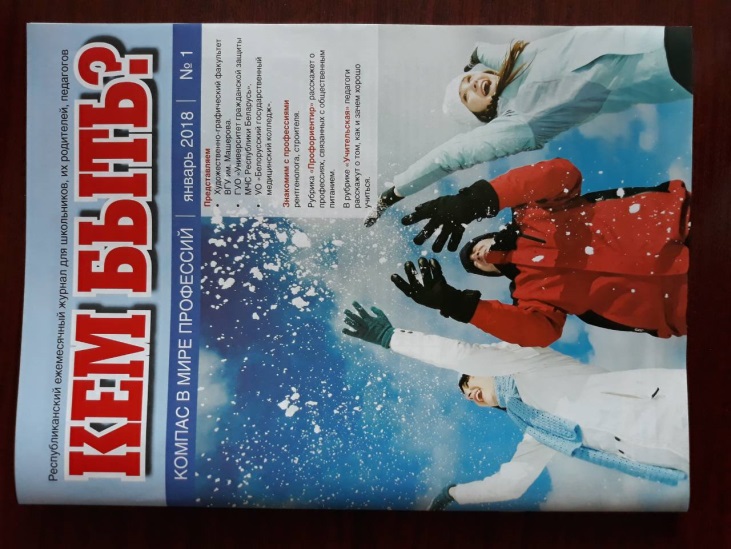 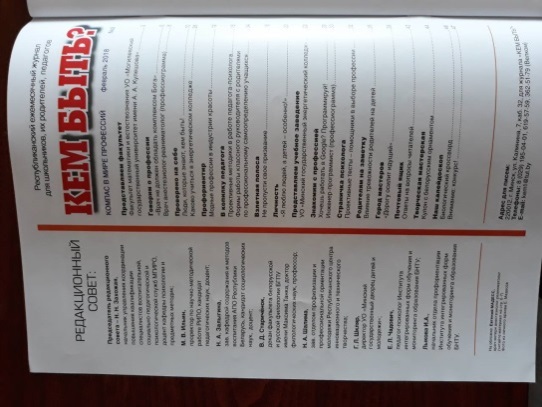 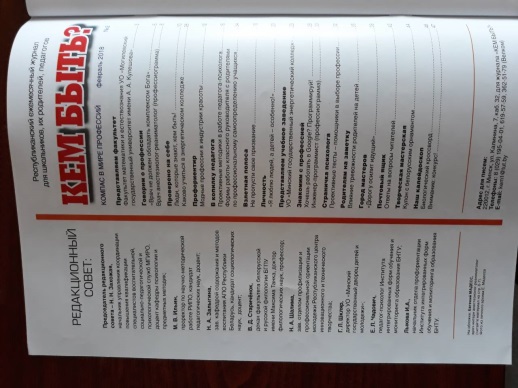 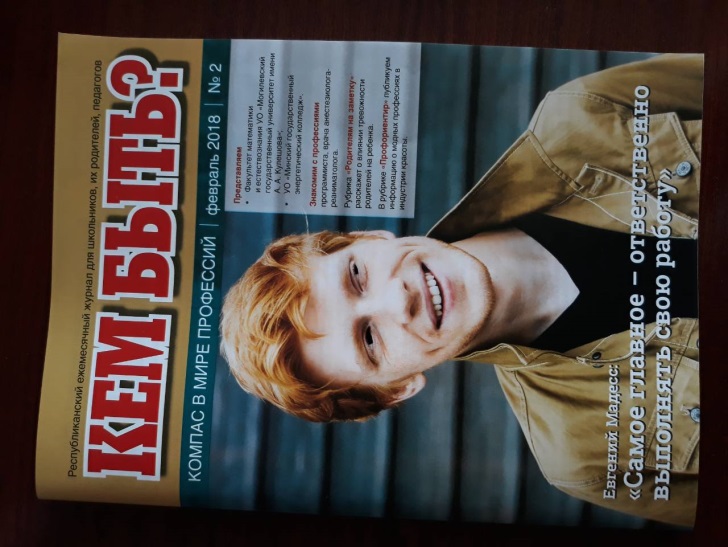 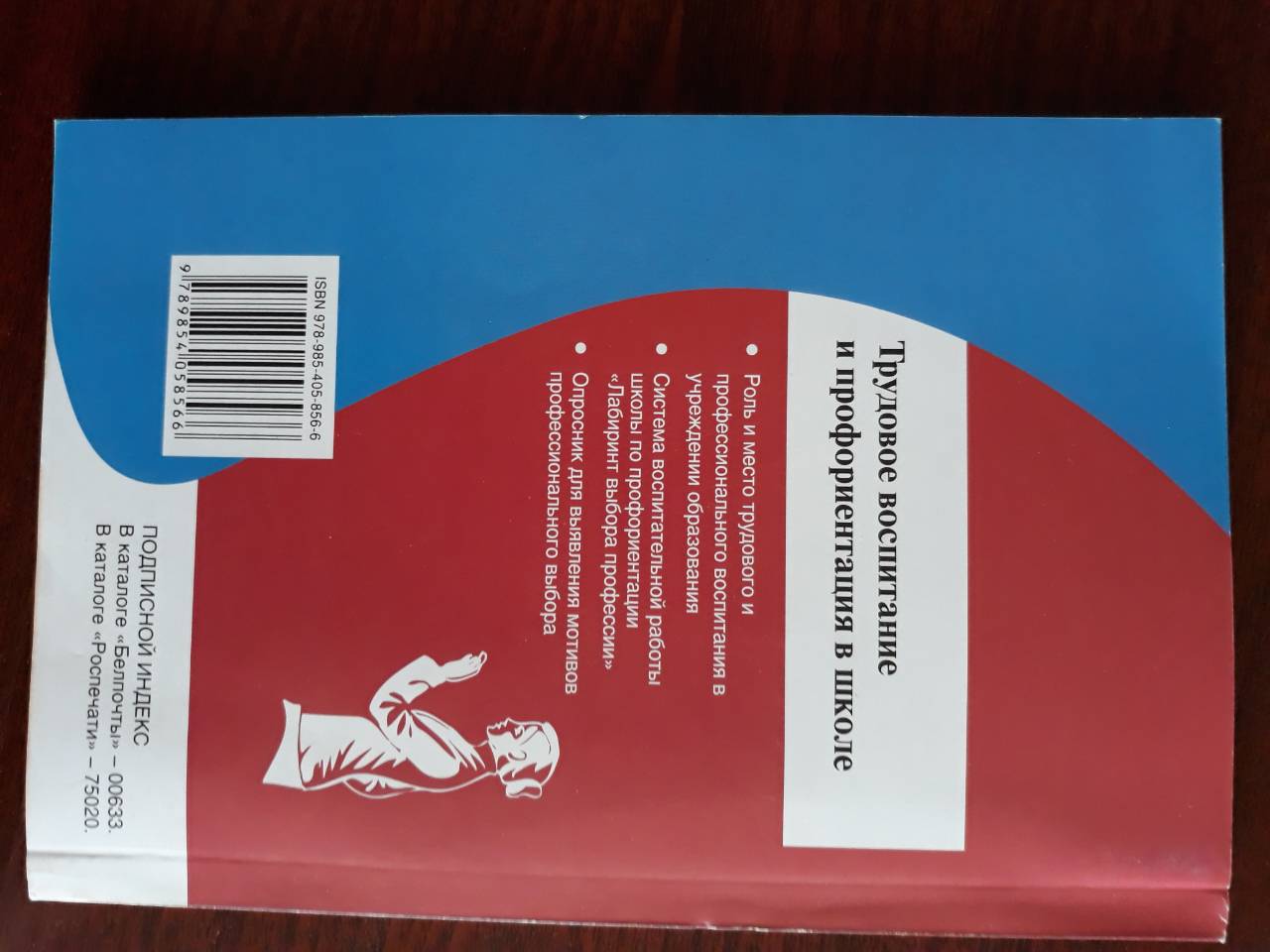 Кластерная модель профориентационной работы: от проектирования к результату (в аспекте методического сопровождения)
Схема кластерной модели профориентационной работы в столичном регионе
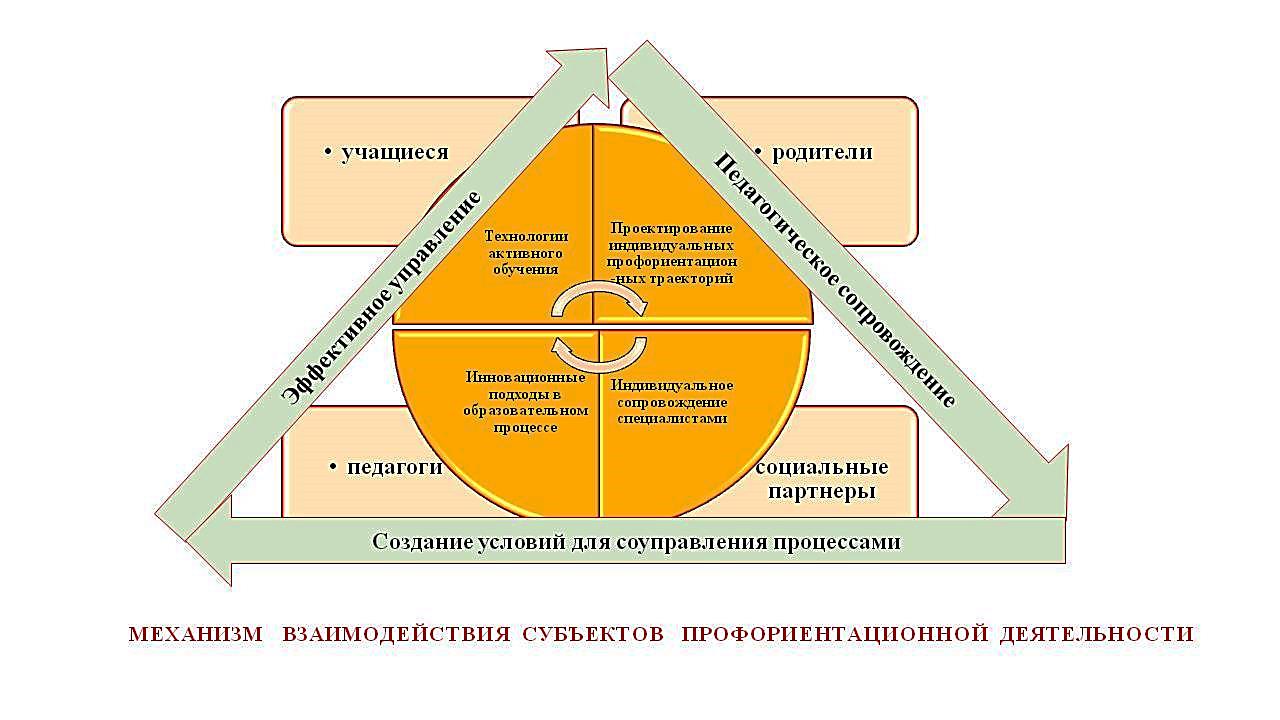 БЛАГОДАРИМ ЗА ВНИМАНИЕ